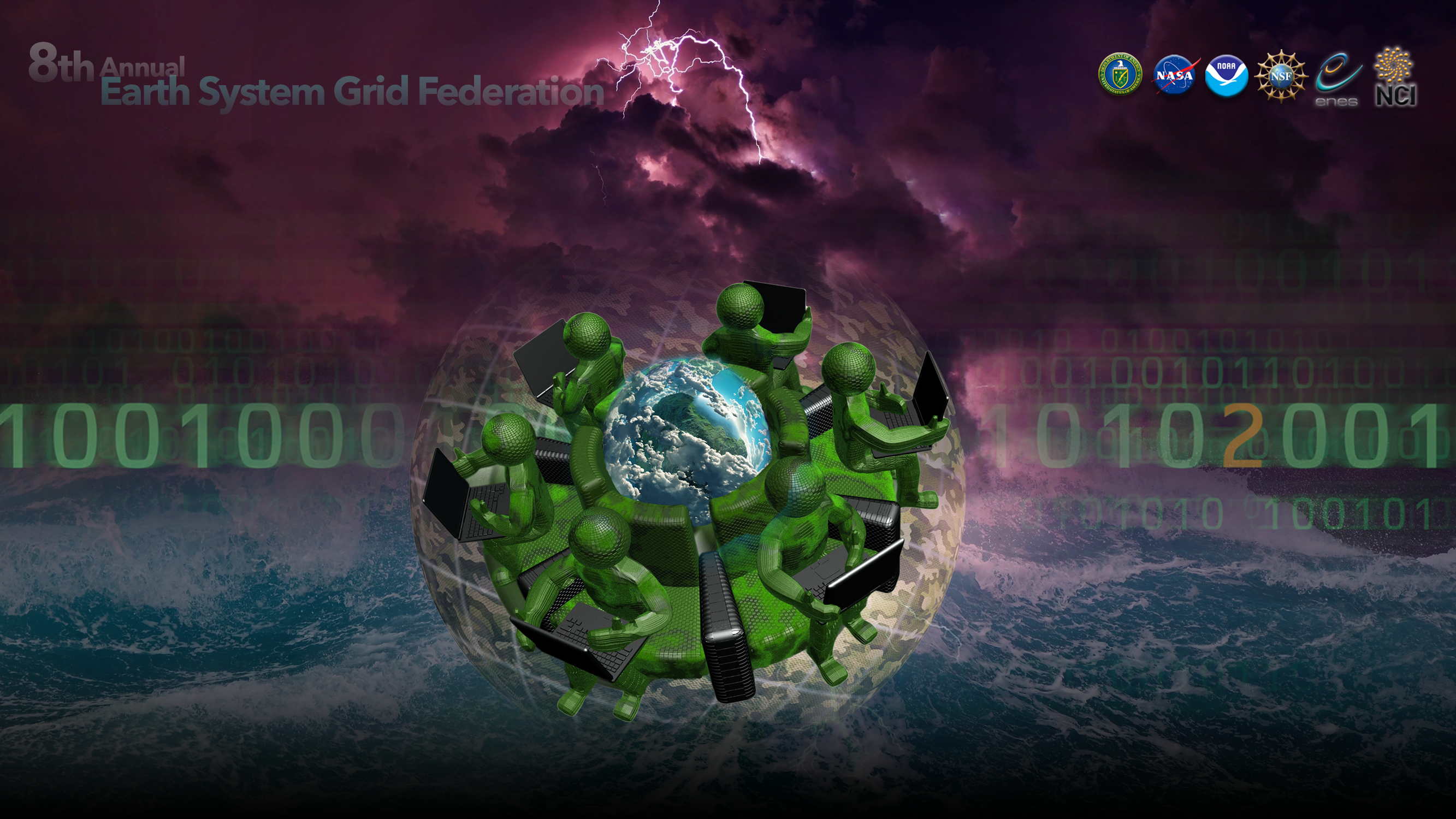 This is the Complete Title of Presentation
Presenter
Title of presenter
Month Day, 2018
LLNL-PRES-XXXXXX
This work was performed under the auspices of the U.S. Department of Energy by Lawrence Livermore National Laboratory under contract DE-AC52-07NA27344. Lawrence Livermore National Security, LLC
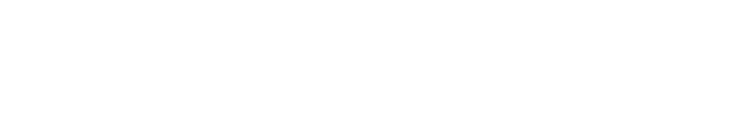